高中英语  选择性必修一 人教版
UNIT 1　PEOPLE OF ACHIEVEMENT
Ⅰ.核心单词
A.写作词汇—写词形
1. crucial adj.至关重要的;关键性的
2.vital  adj.必不可少的;极其重要的;充满生机的
3.obtain vt.(尤指经努力)获得;赢得 vi.(规章、习俗等)存在;流行
4.acknowledge vt.承认(属实、权威等);(公开)感谢
5.insistvi.& vt.坚持;坚决要求
6.mostly adv.主要地;一般地
7.genius n.(pl.geniuses)天才;天资;天赋
8.passion n.酷爱;激情
9.encounter vt.偶然碰到;遇到 n.邂逅; 遭遇
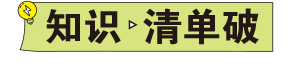 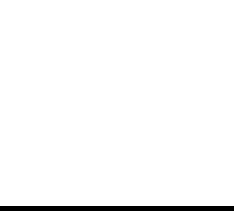 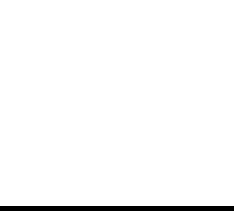 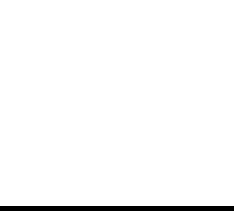 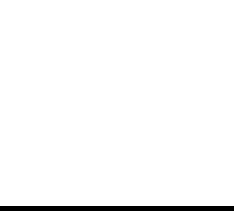 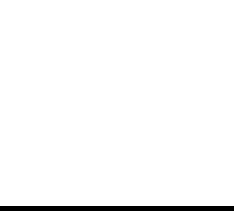 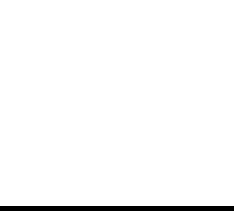 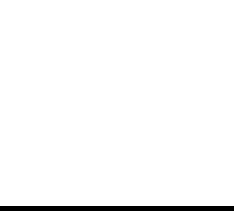 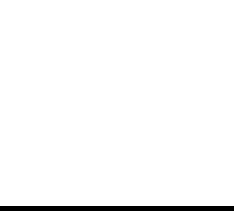 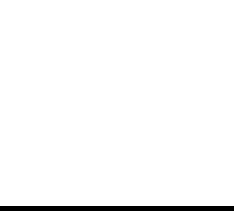 UNIT 1　PEOPLE OF ACHIEVEMENT
10.theory n.理论;学说
11.objective n.目标;目的 adj.客观的
12.boil vt.& vi.(使)沸腾;煮开;烧开 n.沸腾;沸点
13.liquid n.液体 adj.液体的;液态的
14.defeat n.失败;挫败 vt.击败;战胜
15.formula n.公式;方程式;配方
16.substance  n.物质;物品;事实根据
B.阅读词汇—明词义
1.physiology n. 生理学;生理机能
2.artemisinin n. [药]青蒿素
3.malaria n.疟疾
4.property n.性质;特性;财产
5.extract n.提取物,摘录vt.提取,提炼,摘录,(用力)拔出
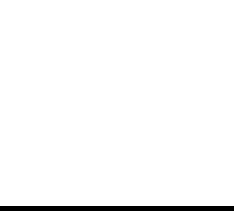 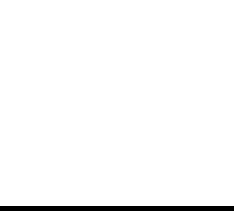 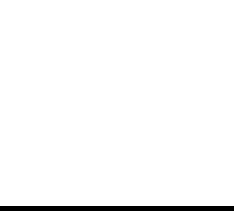 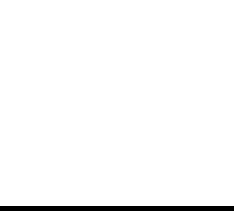 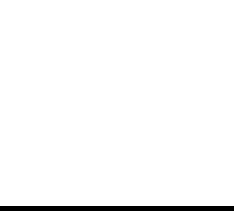 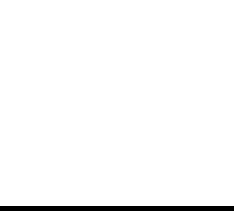 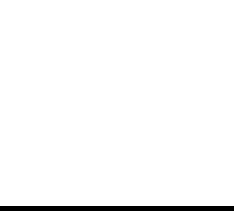 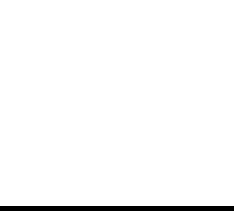 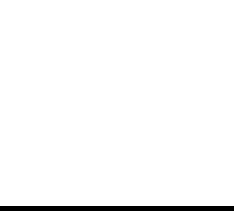 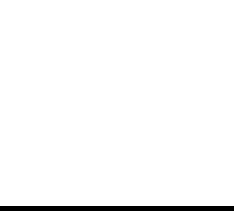 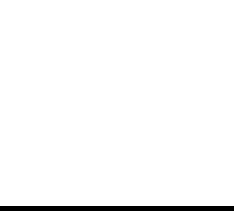 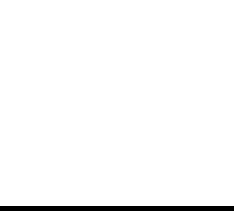 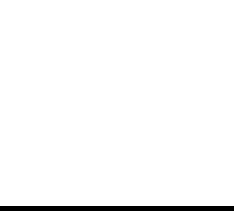 UNIT 1　PEOPLE OF ACHIEVEMENT
6.wormwood n.蒿;洋艾
7.penicillin n. 青霉素;盘尼西林
8.flee vi.& vt.迅速离开;逃跑
9.circumstance n.条件;环境;状况
10.flow n.流,流动,流畅,供应 vi. 流,流动
11.chart n.图表 vt.记录,制订计划
12.infer vt. 推断,推定
13.patent n. 专利,专利证书 adj. 有专利的,受专利保护的
14.moustache n. 上唇的胡子;髭
15.peculiarity n. 个性;特点;怪异的性质
16.mourn vt.& vi. 哀悼;忧伤
17.device n. 方法;技巧;装置;仪器
18.draft n.草稿,草案 vt.起草,草拟
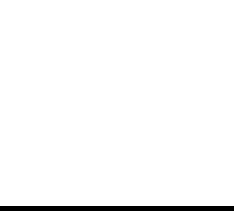 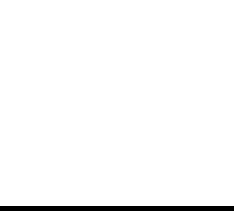 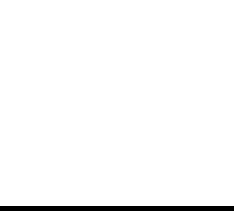 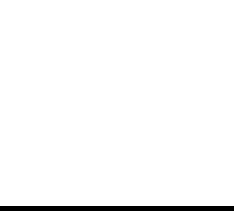 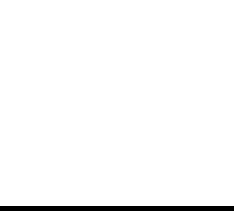 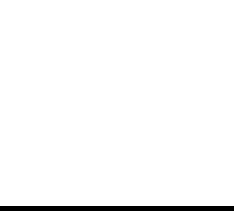 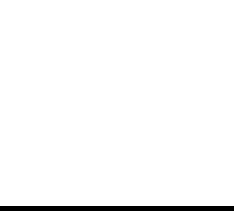 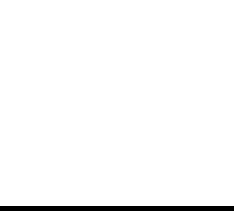 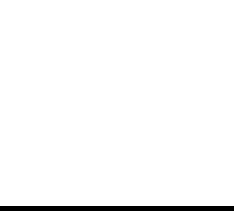 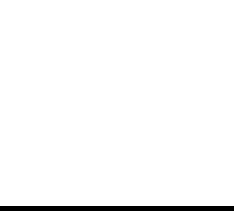 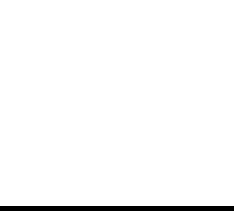 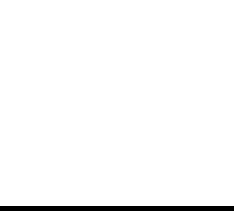 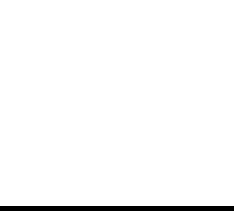 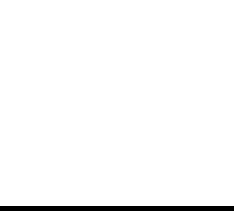 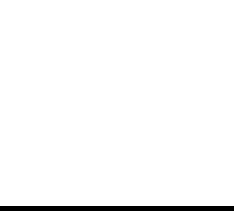 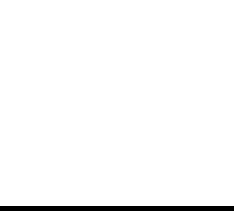 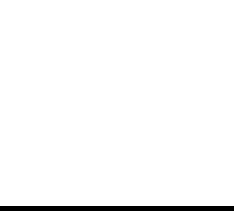 UNIT 1　PEOPLE OF ACHIEVEMENT
C.拓展词汇—灵活用
1.commit vt.承诺;保证 vi.忠于(某个人,机构等);全心全意投入(工作、活动等)→    committed adj.尽心尽力的;坚定的;坚信的
2.academy n.(艺术、文学、科学等的)研究院;学会;专科院校→ academic adj.学业的;   学术的→ academically adv.学业方面地;学术方面地
3. botanical adj. 植物学的→ botany n. 植物学→botanist n. 植物学家
4.analyse/analyze vt.分析→analysis n.分析→[ pl.] analyses
5. apparently adv.显而易见;看来;显然→ apparent adj.显而易见的;表面上的
6.scientific adj.科学(上)的;关于科学的→ scientifically adv.科学地→ science n.科学→     scientist n.科学家
7. conclusion n.结论;推论→ conclude vi.&vt.推断;得出结论;(使)结束
8.novel n.(长篇)小说 adj.新颖的;与众不同的→ novelist n.小说家
9. found vt.创建;建立;把……建立在→ founder n.创建者;发起人→ foundation n.地基;
   基础
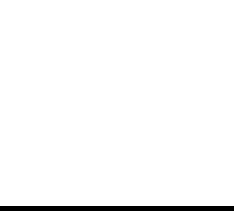 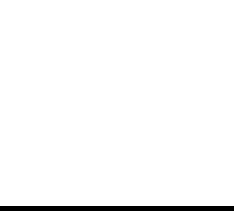 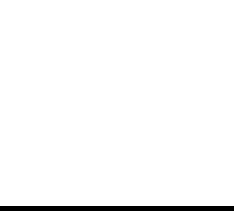 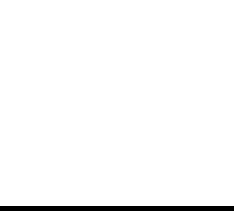 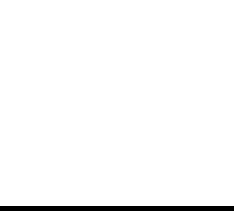 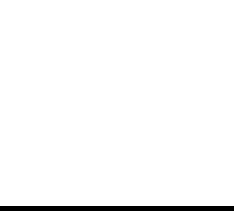 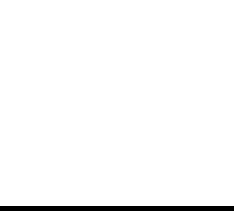 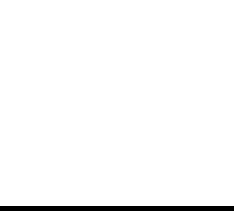 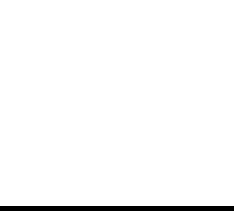 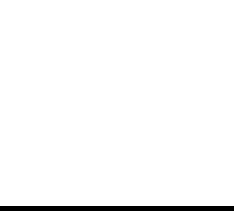 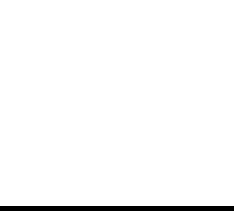 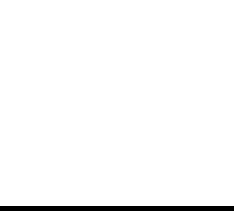 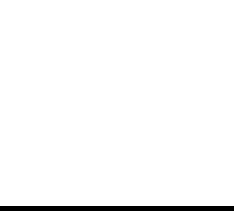 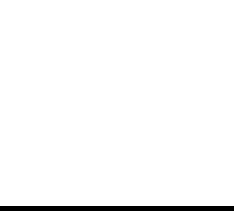 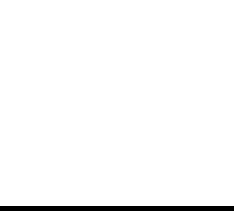 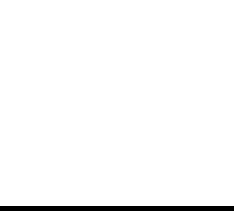 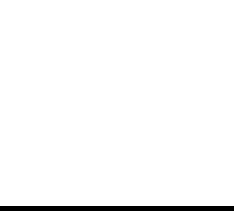 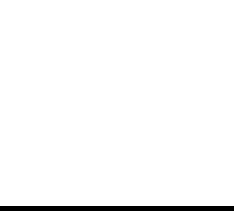 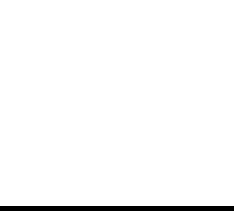 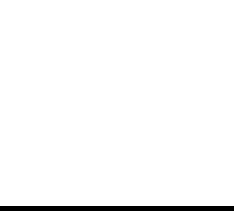 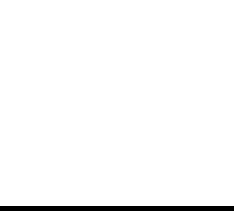 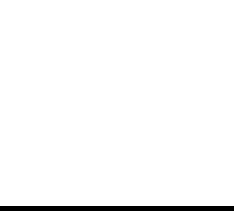 UNIT 1　PEOPLE OF ACHIEVEMENT
10. politician n.从政者;政治家;政客→ politics n.政治→ political adj.政治的→ policy n.      政策
11. numerous adj.众多的;许多的→ number n.数量
12. relativity n.相对论;相对性→relative adj.相对的;比较的 n.亲戚→relatively adv.相     对地;比较而言
13. gentle adj.温柔的;文静的→ gently adv.温柔地;文静地 
14. doctorate n.博士学位→doctor n.博士
15. extraordinary adj.不一般的;非凡的;意想不到的→ ordinary adj.普通的;一般的;平     凡的
16. gradually adv.逐渐地;逐步地→ gradual adj.逐渐的;平缓的
17. institution n.社会公共机构;制度;习俗→ institute n.(教育、专业等)机构;机构建筑      → institutional adj.机构的;慈善机构的
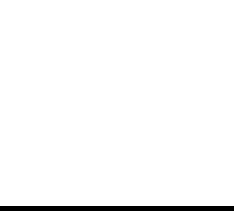 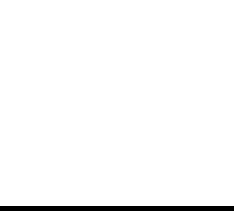 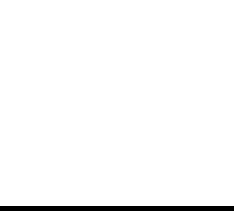 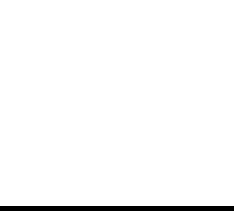 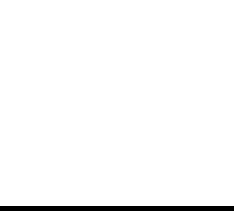 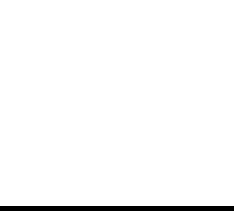 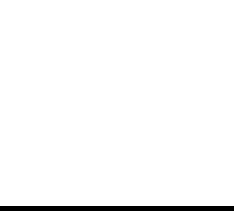 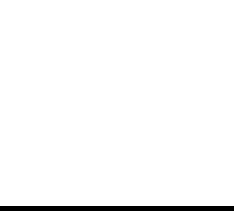 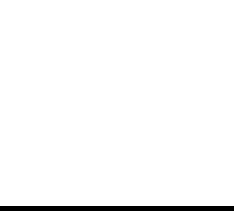 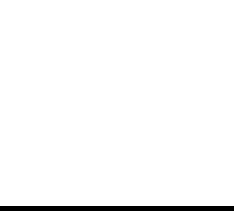 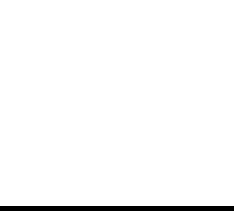 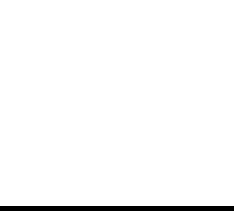 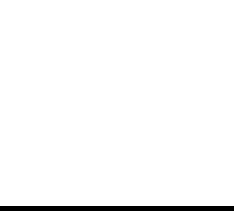 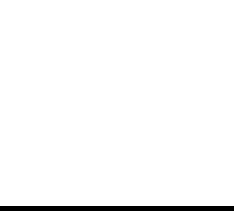 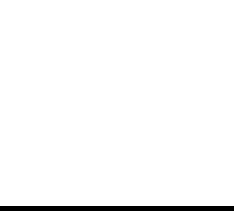 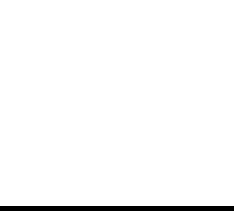 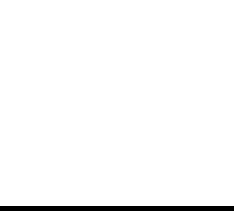 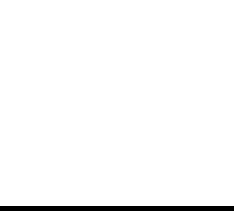 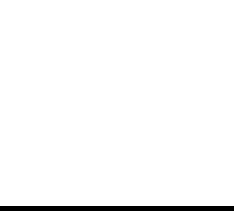 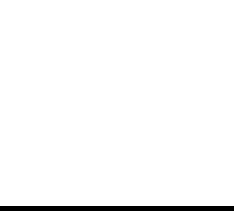 UNIT 1　PEOPLE OF ACHIEVEMENT
18. consequence n.结果;后果→ consequent adj.随之发生的→ consequently adv.因此;所     以
19. professor n.教授→ professional adj.专业的;职业的 n. 专业人士;职业运动员→
      professional adv.在工作上;在职业上 
20. remarkable adj.非凡的;显著的→ remarkably adv.非凡地;显著地;格外→ remark n.谈     论;言论;评述;引人注目;显耀 v.说起;谈论;评论
21. evaluate vt.评价;评估→evaluation n.评价;评估
22. distinct adj.清晰的;清楚的;有区别的→ distinction n.差别;区别;对比→
      distinc-tive adj.独特的;特别的;有特色的
23. sum vi.总结;概括 n.金额;款项;总数;总和→summary n.总结;概括;概要 adj.总结性      的;概括的
Ⅱ.重点短语
1.get stuck (in)卡住;陷入僵局
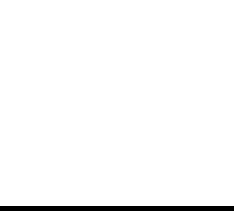 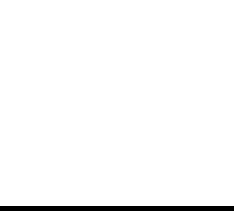 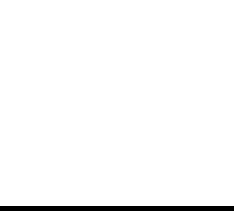 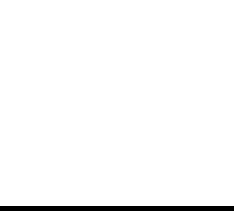 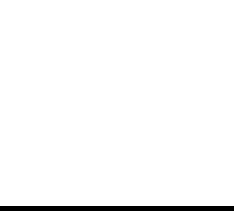 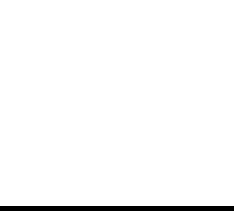 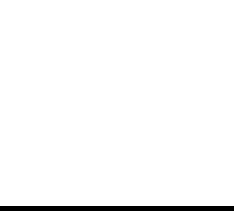 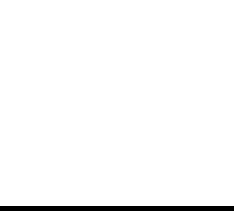 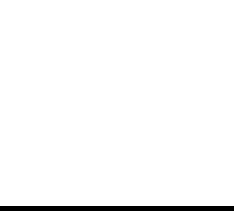 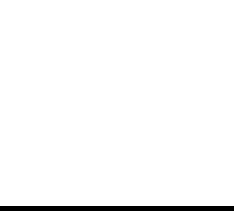 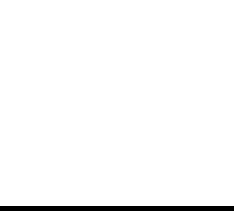 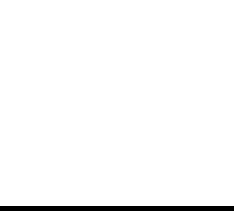 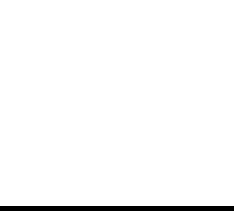 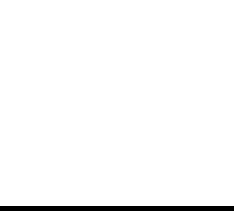 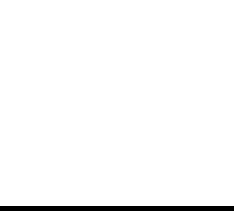 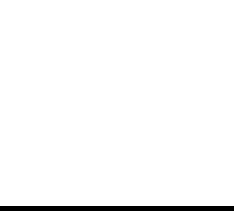 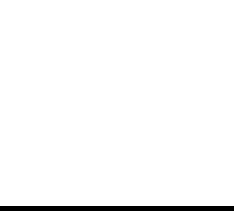 UNIT 1　PEOPLE OF ACHIEVEMENT
2.draw out 提取
3.insist on 坚决要求
4.stand up to 经得起
5.wear and tear (正常使用造成的)磨损;损耗
6.commit oneself to 承诺;保证(做某事、遵守协议或安排等)
7.come to a conclusion得出结论
8.be impressed by 对……印象深刻;被……打动
9.flow chart 流程图
10. make great contributions to society 为社会做出巨大贡献
11.come to power (开始)掌权;上台
12.take up a position任职;担任
13.on end 竖着;直立着
14.mistake...for... 把……错当成……
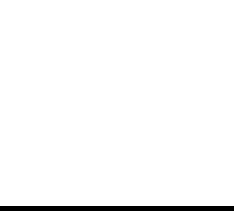 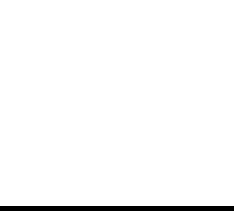 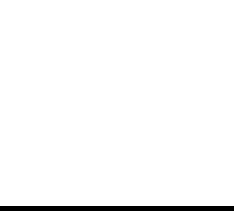 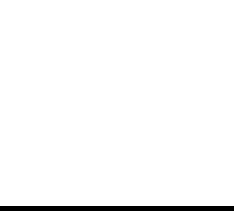 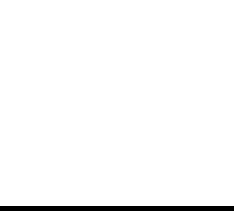 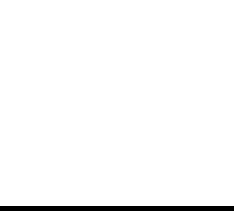 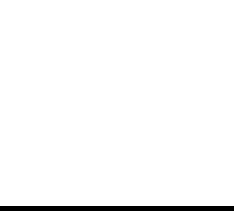 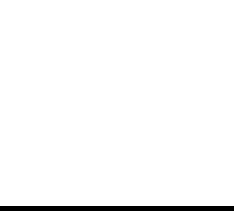 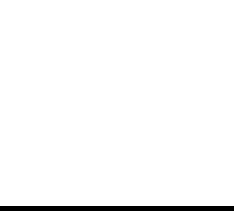 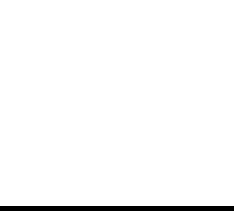 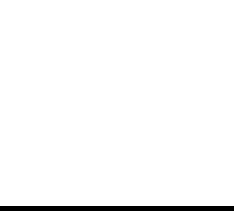 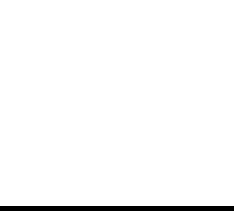 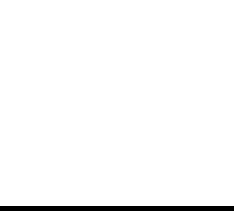 UNIT 1　PEOPLE OF ACHIEVEMENT
15. pass away 去世
16. sum up 总结;概括
17.put forward 提出
18.draw on 凭借;利用
Ⅲ.经典结构
1.青蒿素已经成为疟疾治疗的一个极其重要的部分,并且被认为仅在非洲一年就挽救了10万条生命。
Artemisinin has become a vital part of the treatment for malaria, and is thought to save 
100,000 lives a year in Africa alone. 
2.这的确是中国科研事业和中医走向世界的一种荣誉。
It is indeed an honour for China's scientific research and Chinese medicine to be spread around the world. 
3.由此他得出结论:那时,在中国,至关重要的问题不是人们身体的疾病,而是精神的
疾病。
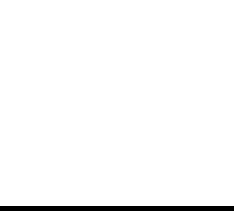 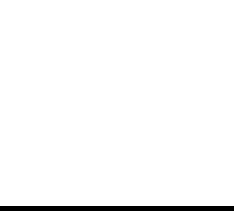 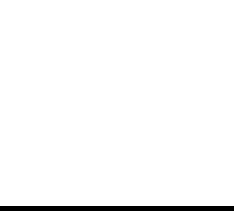 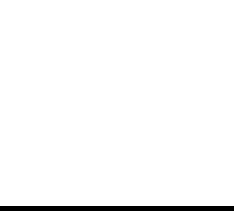 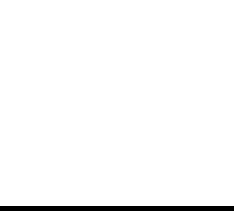 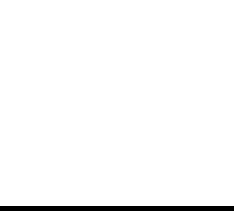 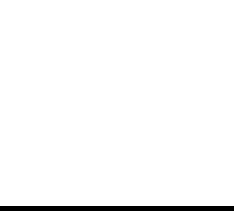 UNIT 1　PEOPLE OF ACHIEVEMENT
From this, he concluded that the crucial problem in China was not  physical illness, butthe spiritual illness of people at that time.
4.1917年,一个朋友坚决要求他帮忙为一本叫《新青年》的杂志写稿。
In 1917, a friendinsisted that he help  write for a magazine called New Youth.
5.在那里工作期间,出于对知识的强烈爱好,他继续学习,在1905年获得了物理学博士学位。
While working there , out of a strong passion for knowledge, he continued to study, earning a doctorate in physics in 1905.
6.他有着浓密的髭须和白色长发,有时头发会直立起来,好像他刚刚受过电击一样。
He had a thick moustache and long white hair, which sometimes stood on end as though he had just received an electric shock .
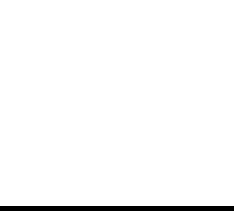 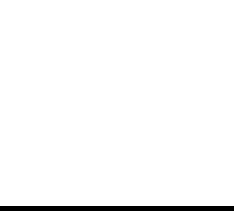 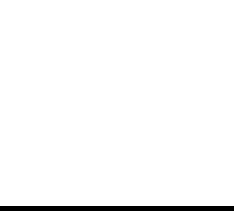 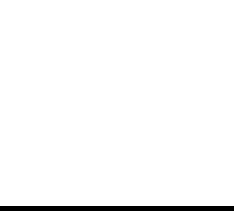 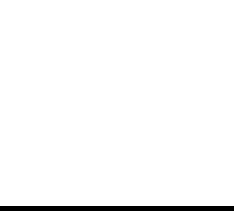 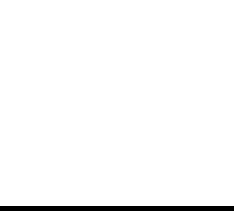 UNIT 1　PEOPLE OF ACHIEVEMENT
7.据报道,1955年4月18日,爱因斯坦去世了,全世界都为失去一位杰出的科学家而沉痛哀悼。
On 18 April 1955, it was reported that Einstein had passed away, and the whole world mourned the great loss of a brilliant scientist. 
8.在任何情况下我们都不应该对他人做坏事。
Under no circumstances should we do terrible things to other people. 
Ⅳ.长难句分析
1.Yes, we concluded that by drawing out the extract at a low temperature, we could find the substance that we needed to complete the experiment.
分析:本句为主从复合句。第一个that引导宾语从句, 第二个that引导 定语从句 , to complete the experiment是动词不定式短语作 目的状语 。
句意:是的,我们得出结论:通过在低温条件下取出提取物,我们就能找到完成实验所需要的物质。
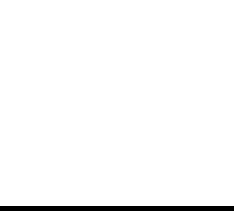 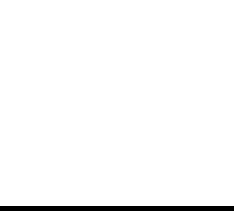 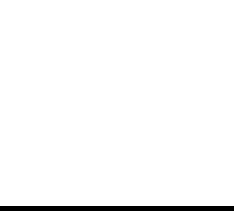 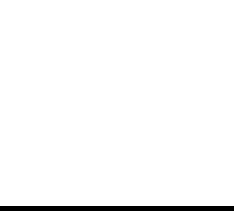 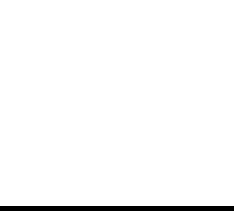 UNIT 1　PEOPLE OF ACHIEVEMENT
2.It struck him that the other Chinese men in the photo apparently did not care about what was happening to their fellow countrymen. 
分析:本句为主从复合句。It是形式 主语,that 引导主语从句;what引导宾语从句。
句意:他突然意识到照片中其他的中国人显然不在乎他们的同胞发生了什么。
3.He made numerous contributions to the world, the most well-known being the gener-al theory of relativity and the famous formula E=mc2.
分析:本句为简单句。逗号后面是 独立主格结构。
句意:他为世界做出了很多贡献,最出名的是广义相对论和著名公式E=mc2。
4.So it may seem odd to some people whose knowledge of China may be limited that he is such an important figure.
分析:本句为主从复合句。it是形式主语, whose 引导定语从句,that引导 主语从句 。
句意:因此,在一些对中国了解可能有限的人看来他是一个如此重要的人物,这可能看起来很奇怪。
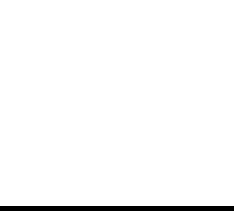 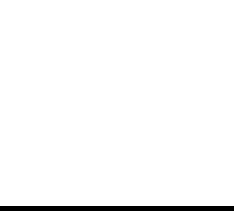 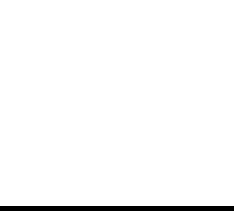 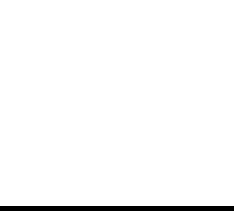 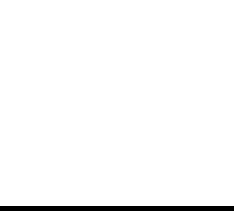 UNIT 1　PEOPLE OF ACHIEVEMENT
Ⅴ.必备语法
1.This year's Nobel Prize for Physiology or Medicine has been awarded to Tu Youyou (co-winner), whose research led to the discovery of artemisinin, a crucial new treatment for malaria.
2.In the beginning, Tu Youyou went to Hainan, where malaria was more common, to study malaria patients.
3.Later, the medicine was tested on malaria patients, most of  whom recovered.
4.That same year, which was later recorded as a miracle year in science, he published four extraordinary physics papers.
5.Circumstances changed in 1933, when Hitler came to power in Germany.
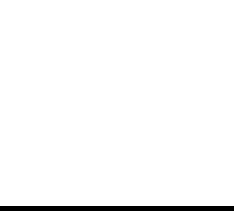 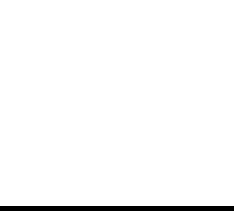 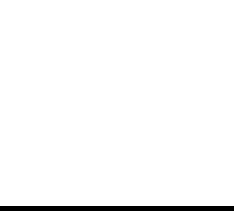 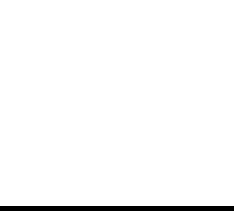 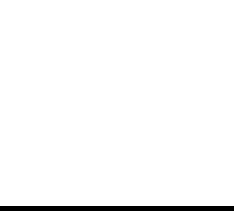 UNIT 1　PEOPLE OF ACHIEVEMENT
|vital adj.必不可少的;极其重要的;充满生机的
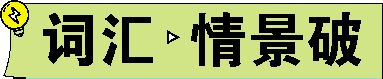 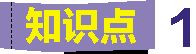 Artemisinin has become a vital part of the treatment for malaria, and is thought to save 100,000 lives a year in Africa alone. (教材P2) 青蒿素已经成为疟疾治疗的一个极其重要的部分,并且被认为仅在非洲一年就挽救了10万条生命。
 情景导学
Vitamins are vital for health.维生素对健康极其重要。
Perseverance is vital to success. 
坚持不懈对成功极其重要。
 In the current world, it is vital for a business to have a website of its own.
在当今世界,一个企业拥有自己的网站极其重要。
It is vital that every child (should) enjoy the right to education.每个孩子都(应)享有受教育的权利,这极其重要。
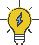 UNIT 1　PEOPLE OF ACHIEVEMENT
归纳拓展
①be vital for / to(doing)sth. 对(做)某事极其重要
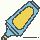 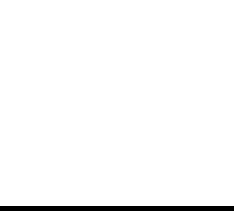 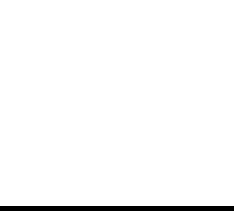 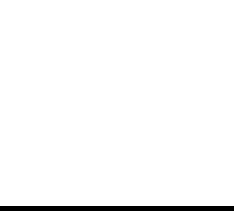 ②it is vital that sb. (should) do sth.某人做某事极其重要
③it is vital for...to do sth.对……来说做某事极其重要
④think it vital to do sth.认为做某事极其重要
 
单句语法填空
1-1 (2019天津,阅读理解A, )Understanding history is vital to understanding
(understand) ourselves as a people and as a nation. 
解析　句意:了解历史对于把我们自己作为一个民族和国家来了解极其重要。be vital to doing sth.对做某事极其重要。故填understanding。
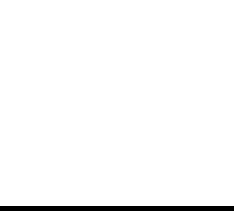 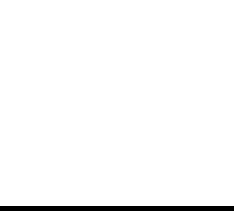 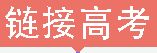 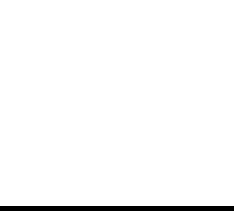 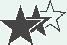 UNIT 1　PEOPLE OF ACHIEVEMENT
1-2 (2018 江苏,阅读理解C, )Technology is vital for agricultural development.
解析　句意:技术对农业发展极其重要。be vital for...对……极其重要。 
1-3 (2018 江苏,阅读理解 D, )It's vital that new compulsory age appropriate rela
tionship and sex education lessons in England should help equip children to deal with
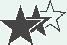 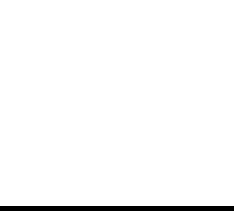 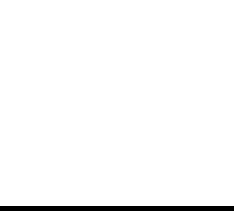 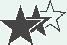 the growing demands of social media.
解析　It is vital+that从句,从句用虚拟语气,即谓语动词用“(should+)动词原形”,其中should 可以省略。
单句表达
1-4 (2015江苏,书面表达 , )更糟糕的是,有些司机、骑自行车者和行人(pedes-
trian) 并不认为遵守交通规则十分重要。
What's worse, some drivers, cyclists and pedestrians do not think it vital to obey traffic rules.
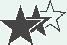 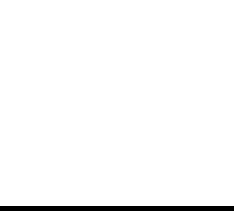 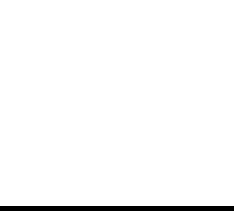 UNIT 1　PEOPLE OF ACHIEVEMENT
|committed adj.尽心尽力的;坚定的;坚信的
　　Tu Youyou, a committed and patient scientist, was born in Ningbo, China, on 30 December 1930, and graduated from Peking University Medical School in 1955.(教材P2)屠呦呦是一位坚定且有耐心的科学家,她1930年12月30日出生于中国宁波,1955年毕业于北京大学医学院。
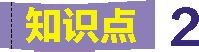 情景导学
Both sides committed themselves to settle/settling the disagreement peacefully.双方承诺和平解决争端。
He has made a commitment to stop smoking.他已经承诺戒烟了。
The development area is committed to creating a perfect investment environment.开发区致力于创造一个完美的投资环境。
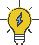 UNIT 1　PEOPLE OF ACHIEVEMENT
归纳拓展
①commit oneself to do/doing sth.承诺/保证做某事、遵守协议或遵从安排等
②make a commitment to do sth.承诺做某事
③be committed to doing sth. 致力于做某事
④make a commitment to sth. 对某事做出承诺
⑤commit v.做出(错或非法的事);承诺;保证;忠于(某个人、机构等);全心全意投入(工作、活动等)
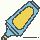 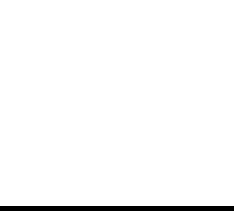 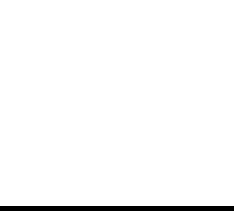 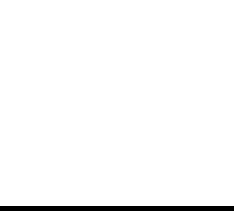 单句语法填空
2-1 (2019天津,阅读理解D, )However, we can achieve meaning only if we have 
made a commitment (commit) to something larger than our own little egos(自我)...
解析　make a commitment to sth.对某事做出承诺,故填commitment。
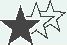 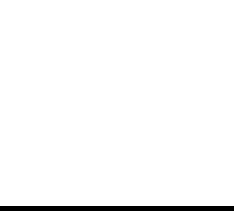 UNIT 1　PEOPLE OF ACHIEVEMENT
2-2 (2017天津, 阅读理解A 改编 , )The most awkward email mistake is commit-
ted  (commit) usually in anger.
解析　句意:最尴尬的邮件错误通常是在生气的时候犯的。commit在此处的意思是“做出(错的事)”,mistake与commit之间是被动关系,所以用被动语态,且此处陈述的是一种客观事实,所以用一般现在时,故填is committed。
2-3(2017江苏,完形填空, )But he quickly found that he loved playing this in
strument, and was committed to practicing (practice) it so that within a couple of months he was playing reasonably well.
解析　句意:但是,他很快发现他喜欢弹奏这种乐器,并且致力于练习它,以至于几
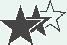 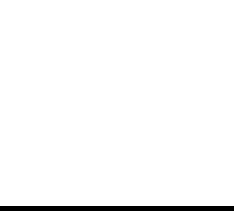 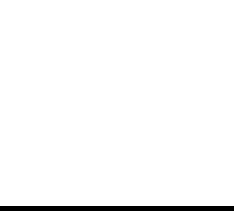 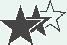 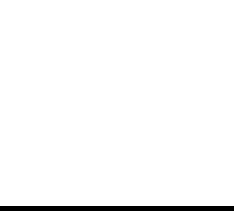 UNIT 1　PEOPLE OF ACHIEVEMENT
个月之内他就弹得相当好了。be committed to doing sth.意为“致力于做某事”,故用动名词形式。
完成句子
2-4 (2016江苏,完形填空,  )但是更重要的是,我们承诺作为一对夫妇共同成
长。
But more importantly, we made a commitment to grow together as a couple.
 |acknowledge vt.承认(属实、权威等);(公开)感谢
　　However, Tu Youyou would not acknowledge defeat. (教材P2)然而,屠呦呦不承认失败。
 情景导学
They acknowledged that they were defeated.他们承认他们被打败了。
It is universally acknowledged that trees are vital to our life.人们普遍认为,树木对我们的生活极其重要。
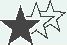 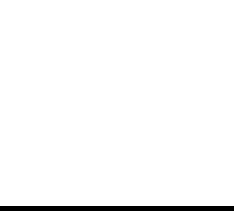 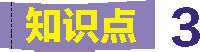 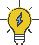 UNIT 1　PEOPLE OF ACHIEVEMENT
Lang Lang is acknowledged as/to be a world-class young pianist.郎朗被认为是一名世界级青年钢琴演奏家。
　     归纳拓展
① acknowledge that... 承认……
② be acknowledged as/to be 被认为
③It is acknowledged that人们认为
④acknowledgement n.承认;感谢
单句语法填空
3-1 (2019 课标全国Ⅱ,语法填空, )Her years of hard work have finally been
acknowledged (acknowledge) after a customer nominated (提名)her to be Cheshire's Woman Of The Year.
解析　句意:在一位顾客提名她为柴郡年度女性之后,她多年的辛劳终于得到了认可。“have been+过去分词”为现在完成时的被动语态形式,故填acknowledged。
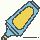 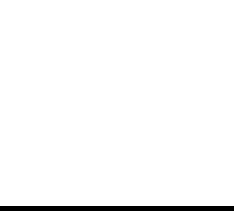 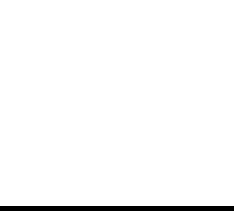 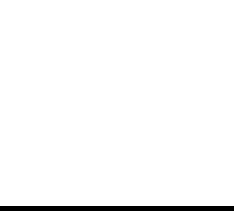 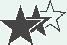 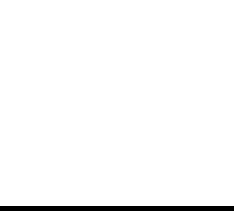 UNIT 1　PEOPLE OF ACHIEVEMENT
3-2 (2018北京,阅读理解A改编,  )The author mentioned the P.E. class to ac-
knowledge (acknowledge) the support of his teacher. 
解析　句意:作者提及体育课是为了感谢他的老师的支持。由句意可知此处应用动词不定式作目的状语。
3-3 (2015上海,阅读理解C, ) And though one of the executives acknowledged
(acknowledge) that Brutus had the good of the republic in mind, Caesar was neverthe-less his superior.
解析　分析可知设空处作谓语动词,由本句语境可知此处应用一般过去时,故填ac-knowledged。
 |mostly adv.主要地;一般地;多半地
Passages like this are most often written in both active and passive voices and mostly contain facts.(教材P3)像这样的文章经常主要用主动和被动两种语态来写,一般包括事实。
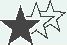 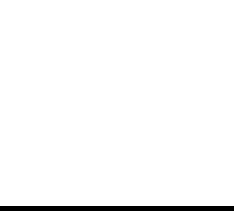 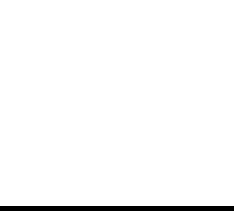 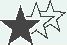 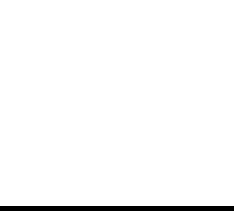 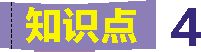 UNIT 1　PEOPLE OF ACHIEVEMENT
情景导学
    Your future depends on many things, but mostly on yourself. 你的未来取决于很多事情,但主要取决于你自己。
Most of the school clubs are self-funded. 大多数学校社团是自费的。
　     归纳拓展
most作“大多数”讲时,为限定词或代词,可构成“most+名词”或“most+ of +the+名词”;mostly为副词,可置于句中,修饰 动 词、介 词短语、形容词、副词等,常作程度状语。
用most或mostly填空
4-1 (2019课标全国Ⅲ,阅读理解C, )Before the 1830s, most newspapers were sold
 through annual subscriptions in America, usually $8 to $10 a year.
解析　句意:在19世纪30年代之前,在美国,大多数报纸是通过年度订阅来出售的,通常每年8美元到10美元。most限定名词newspapers,意为“大多数”。
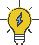 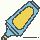 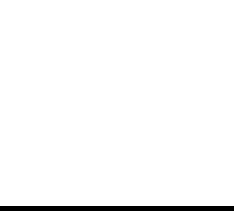 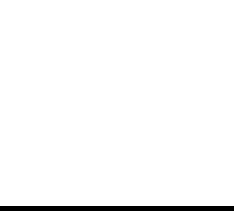 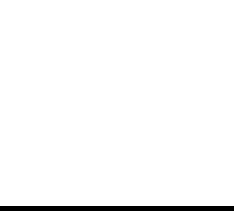 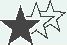 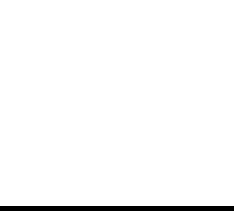 UNIT 1　PEOPLE OF ACHIEVEMENT
4-2 (2019课标全国Ⅰ,阅读理解C改编, )The researchers say that the keyboard 
is mostly made of inexpensive, plastic-like parts.
解析　mostly修饰谓语动词is made of,意为“主要地”。
单句改错
4-3 (2017课标全国Ⅲ,阅读理解B, )Now the area is most office buildings and 
warehouses.
most改为mostly
解析　句意:现在,这个地区主要是办公大楼和仓库。mostly为副词,意为“主要地”,在此处修饰系动词is。
 |conclusion n.结论;推论;结束;结尾
　　Did you come to any conclusions?(教材P4)你得出什么结论了吗?
 情景导学
He came to/arrived at the conclusion that the machine was out of order.他断定那台机
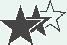 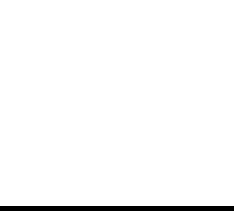 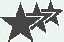 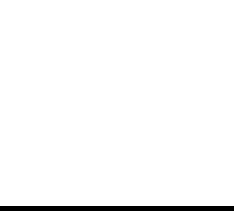 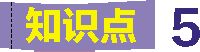 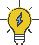 UNIT 1　PEOPLE OF ACHIEVEMENT
器出了毛病。
I shouldn't jump to conclusions.我不该草率地下结论。
In conclusion, I would like to gratefully acknowledge financial support from the local businesses.最后,我要衷心感谢当地企业的财务资助。
The story concluded with a happy ending.这个故事以美满的结局结束。
　     归纳拓展
①come to /arrive at /reach/draw the conclusion+ that 引导的同位语从句 推断出……,得出……的结论
② jump to a/the conclusion/conclusions草率下结论
③ conclude with sth.以某事结束
④ in conclusion =to conclude 最后(后者较少使用)
⑤bring...to a conclusion 结束(讲话等)
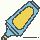 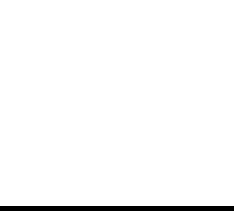 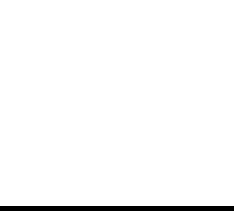 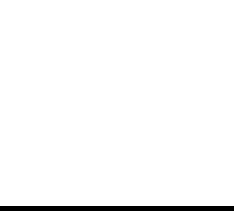 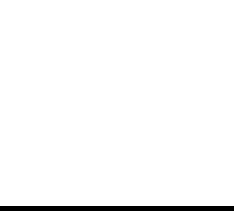 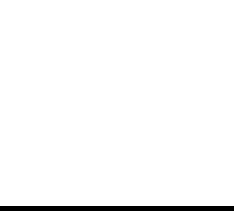 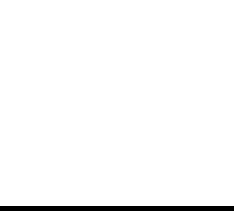 UNIT 1　PEOPLE OF ACHIEVEMENT
单句语法填空
5-1 (2019课标全国Ⅰ,阅读理解D, )...Dr.Prinstein came to another conclusion: 
Not only is likability related to positive life outcomes, but it is also responsible for those outcomes, too.
解析　come to another conclusion 为固定搭配,意为“得出另一个结论”。故填to。
5-2 (2019江苏,任务型阅读改编, )It's hardly an obvious conclusion that this is a 
good way to survive. A chimpanzee(黑猩猩) can tear the man apart like a rag doll.
解析　设空处引导同位语从句,解释说明conclusion的具体内容,故填that。
5-3 (2019课标全国Ⅰ,阅读理解B, )When he brings his speech to a nice conclu-
sion (conclude), Whaley invites the rest of the class to praise him.
解析　句意:在他完美结束他的演讲后,Whaley邀请班上其他同学称赞他。 依据空前的a nice 可知此处用名词形式,bring...to a conclusion结束……。
5-4 (2019天津,阅读理解C, )What conclusion can be drawn (draw) from the ex-
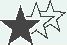 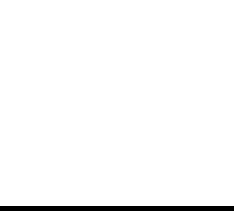 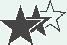 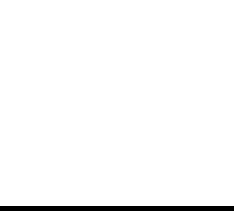 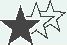 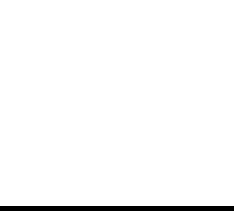 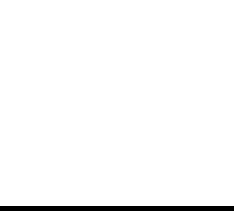 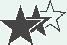 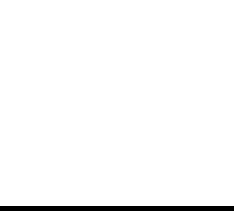 UNIT 1　PEOPLE OF ACHIEVEMENT
amples in Paragraph 4?
解析　句意:从第4段中的例子可以得出什么结论?conclusion与draw之间是被动关系,故用被动语态,填be drawn。
 |circumstance n.[usually pl.]条件;环境;状况
　　Under no circumstances should we do terrible things to other people.(教材P10)在任何情况下我们都不应该对他人做有害的事。
 情景导学
Under/In no circumstances should you lend Paul money.无论如何你都不能借钱给保罗。
Under/In the circumstances, it seemed better not to tell him about the accident.在这种情况下,不告诉他有关这次事故的情况似乎更好。
　     归纳拓展
①in/under no circumstances 无论如何都不,决不(置于句首时,要用倒装语序)。表示
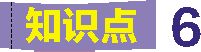 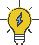 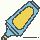 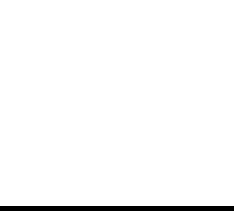 UNIT 1　PEOPLE OF ACHIEVEMENT
“决不”,置于句首时需用倒装语序的介词短语还有:in no case、on no account、in no way 和by no means 等。
②in/under the  circumstances在这种情况下;既然如此
③a victim of(the/sb.'s)circumstance(circumstance作“客观环境”讲时是不可数名词) 客观环境的牺牲品
单句语法填空
6-1 (2019课标全国Ⅱ,七选五, )Your personal circumstances (circumstance) are 
equally important. For example, you may want to be a pilot but can't become one be-cause your eyesight is not good enough.
解析　句意:你个人的条件同样很重要。例如,你可能想当一名飞行员,但是因为视力不够好而不能成为一名飞行员。circumstance表示 “条件”时为可数名词,空后有are,故用复数名词。
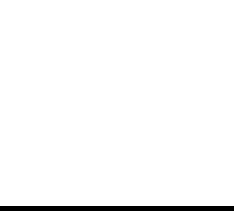 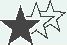 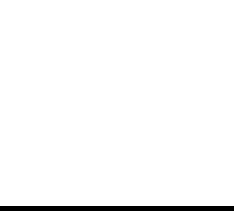 UNIT 1　PEOPLE OF ACHIEVEMENT
完成句子
6-2 (2019天津改编,12, )教授警告学生们,在他的课堂上无论如何都不能使用
手机。
The professor warned the students that in under no circumstances on no account should they use mobile phones in his class.
单句改错
6-3 (2015课标全国Ⅰ,七选五, )If you've been betrayed, you are the victim of 
your circumstances.
circumstances改为circumstance
解析　a victim of sb.'s circumstance为固定搭配,意为“客观环境的牺牲品”,其中circumstance为不可数名词。
 |passion n.酷爱;激情
　　While working there, out of a strong passion for knowledge, he continued to study, earning a doctorate in physics in 1905.(教材P8)在那里工作期间,出于对知识
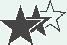 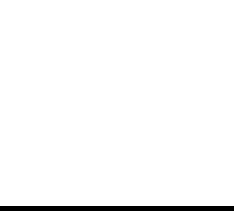 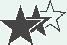 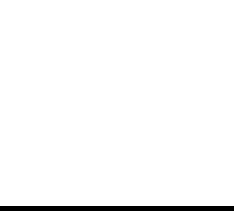 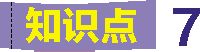 UNIT 1　PEOPLE OF ACHIEVEMENT
的酷爱,他继续学习,于1905年获得了物理学博士学位。
 情景导学
The English have a passion for gardens.英国人酷爱花园。
As a singer with a burning passion for Chinese classical music, Huo Zun successfully combined the styles of traditional Peking Opera with his songs. 作为一名对中国古典音乐有着炙热之爱的歌手,霍尊成功地将传统的京剧风格与他的歌曲相融合。
Mountaineering is his passion. 他酷爱登山。
　     归纳拓展
①have a passion for(doing)sth. 对(做)某事酷爱
②with a burning passion for... 对……有着炙爱
③be sb.'s passion 某人酷爱……
④passionate adj.情意绵绵的;热诚的;狂热的
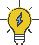 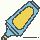 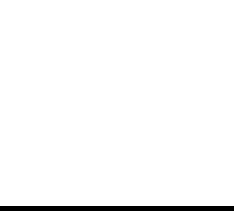 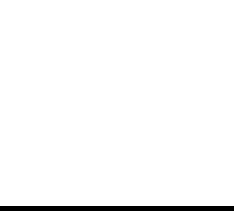 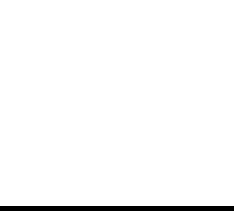 UNIT 1　PEOPLE OF ACHIEVEMENT
单句语法填空
7-1 (2019天津,阅读理解B改编, )The author takes novel reading as a way to de-
velop a passion for learning (learn).
解析　句意:作者把小说阅读当作培养学习热情的一种方法。for为介词,后接动名词。
7-2 (2017课标全国Ⅰ,阅读理解A, )Since 1962, Pacific Science Center has been 
inspiring a passion(热情) for discovery and lifelong learning in science, math and tech-nology.
解析　句意:自1962年以来,太平洋科学中心一直在激发人们对于科学、数学和科技方面的探索和终生学习的热情。a passion for...意为“对于……的热情”。
7-3 (2017天津,阅读表达, )We are both passionate (passion) about acting, which 
comes from us being so interested in people.
解析　考查词性转换。句意:我们两个都热衷于表演,这源于我们对人都特别感兴趣。passionate意为“狂热的”,be passionate about对……狂热。
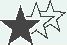 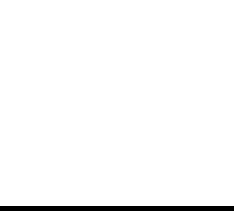 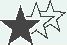 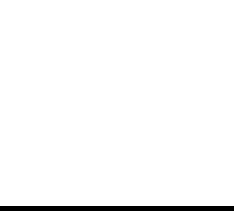 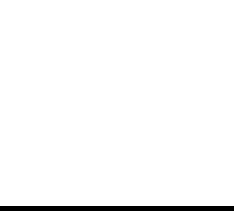 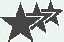 UNIT 1　PEOPLE OF ACHIEVEMENT
单句表达
7-4 (2019江苏,阅读理解D, )他酷爱音乐,尽管他从未在家庭之外表演过。
 Music was his passion, though he had never performed outside the family.
 |consequence n.结果;后果
　　As a consequence, he had to flee Germany.(教材P8)
结果,他只好逃离德国。
 情景导学
My father coughs frequently as a consequence of/in consequence of smoking.因为吸烟,我父亲经常咳嗽。
You made the wrong decision, and now you must take the consequences.你做了这个错误的决定,现在你必须承担后果。
The warming of the Earth and the consequent climatic changes affect us all.地球变暖以及随之而来的气候变化影响着我们所有人。
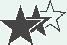 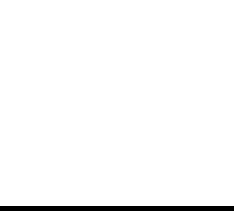 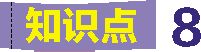 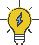 UNIT 1　PEOPLE OF ACHIEVEMENT
归纳拓展
① as a consequence of...= in consequence of...因为……
② take the consequences 承担后果
③consequent adj.随之发生的
④consequently adv.结果
⑤in consequence=as a consequence因此
单句语法填空
8-1 (2019课标全国Ⅰ,阅读理解D, )Enviable as the cool kids may have seemed, 
Dr. Prinstein's studies show unpleasantconsequences(consequence). Those who were highest in status in high school, as well as those least liked in elementary school, are“most likely to engage(从事) in dangerous and risky behavior.”
解析　句意:尽管酷酷的小孩可能让人嫉妒,Prinstein博士的研究却显示了负面的结果。那些在中学校园地位最高的人和那些在小学最不被喜欢的人“最有可能做
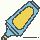 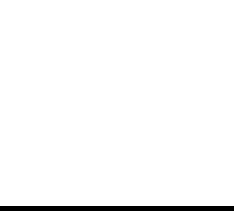 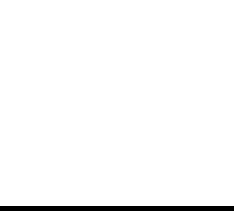 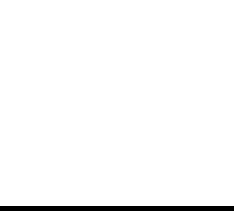 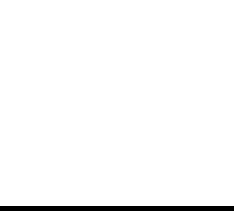 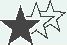 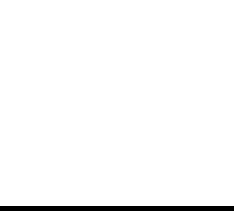 UNIT 1　PEOPLE OF ACHIEVEMENT
出危险行为”。 consequence作“结果”讲为可数名词,设空处前无冠词,可数名词要用复数形式,故填consequences。
8-2 (2019北京,阅读理解B, )She also approached dentists to learn more about 
teeth cleaning.Consequently (consequent), she succeeded in making a kind of candy on-ly using natural sweeteners, which can reduce oral bacteria.
解析　句意:她也找牙医去更多地了解牙齿清洁。结果,她成功地只用天然甜味剂做出了一种糖果,这些天然甜味剂可以减少口腔细菌。consequently意为“因此,所以”,表示一种因果关系。
8-3 ( )This led to an unexpected consequence (consequent), though she had a won
derful time there.
解析　an unexpected consequence意为“出乎意料的结果”。
 |sum up 总结;概括;总和
　　Use your notes to write your introduction and sum up how you feel about this per-
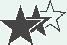 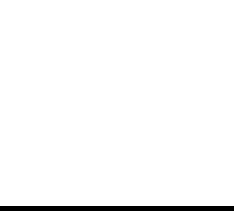 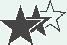 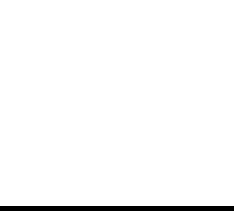 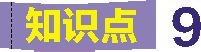 UNIT 1　PEOPLE OF ACHIEVEMENT
son.(教材P9)利用你的笔记来写你的介绍,并总结关于这个人你的感受如何。
 情景导学
He applied a large sum of money to charity.他把一大笔钱用于慈善。
To sum up, there are three main ways to solve the problem.概括起来,这个问题主要有三种解决方法。
In summary, our company should be the best choice for you.总之,我们公司应该会是你最好的选择。
　     归纳拓展
① a large sum of  money 一大笔钱
② to sum up概括起来,总之
③ in summary/sum 概括起来, 总之
单句语法填空
9-1 (2016课标全国Ⅱ,七选五, )Have you ever visited a garden that seemed just
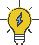 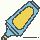 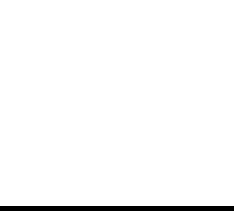 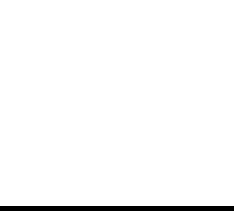 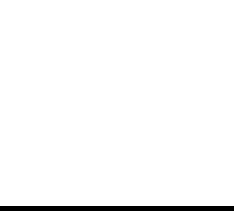 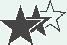 UNIT 1　PEOPLE OF ACHIEVEMENT
right for you, where the atmosphere of the garden appeared to total more than the sum(总和) of its parts?
解析　句意:你曾经参观过这样一种正适合你的花园吗?在那里,花园的氛围似乎完全胜过它各个部分的总和。此处表特指,意为“各个部分的总和”,故用定冠词the。
9-2 (2016上海,听力改编, )For the local family in need of help, they got  a sum of 
money.
解析　句意:对于需要帮助的当地家庭来说,他们得到了一笔钱。a sum of money意为“一笔钱”,故填不定冠词a。
9-3 (2015上海,阅读理解B, ) To sum up, The Curse of the Were-Rabbit is an a
mazing film which is suitable for both children and adults.
解析　句意:总之,《超级无敌掌门狗:人兔的诅咒》是一部神奇的电影,既适合孩子也适合成年人。 to sum up总之。
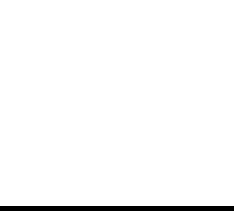 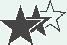 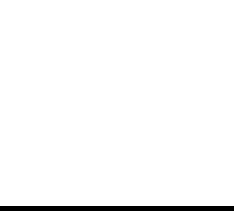 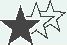 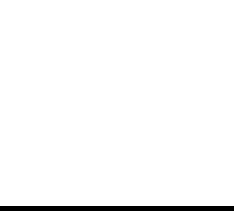 UNIT 1　PEOPLE OF ACHIEVEMENT
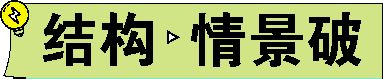 |It strikes sb.+that... 某人突然意识到……
It struck him that the other Chinese men in the photo apparently did not care about what was happening to their fellow countrymen. (教材P4)他突然意识到照片中其他的中国人显然不在乎他们的同胞的遭遇。
 情景导学
A solution struck me immediately.我立即想到了一个解决方法。
Eventually it hit me that human drugs may work on the flying animal.最后我突然想到人用药物可能会对这种会飞的动物有效。
It occurred to me that I could have the book sent to me.我突然想到我可以让人把这本书寄给我。
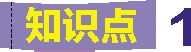 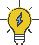 UNIT 1　PEOPLE OF ACHIEVEMENT
归纳拓展
①it hits sb.+that从句 某人突然想到
②it occurs to sb.+that从句某人想到
③sth.strikes/hits/occurs to sb.某人突然想到某事
④sb./sth. strikes sb. as...某人/某物给某人以……印象/让某人觉得……
 
单句语法填空
1-1 (2018北京,书面表达, ) It suddenly hit me that traditional culture like tea cul
ture was of great charm and huge value.
解析　句意:我突然意识到传统文化,如茶文化,具有巨大的魅力和极大的价值。“It hits sb.+that从句”为固定句式,意为“某人突然想到/意识到……”。
1-2 (2018课标全国Ⅱ,完形填空, )He was unconscious and as I looked at his 
face, something occurred (occur) to me.
解析　句意:他昏迷了,当我看着他的脸的时候,我突然想到了一件事。 sth. occurs
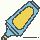 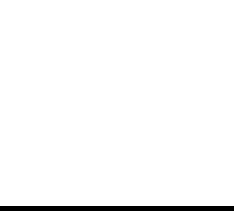 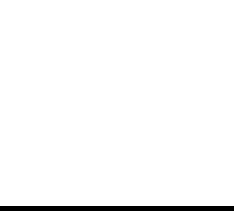 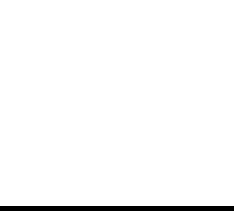 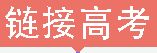 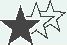 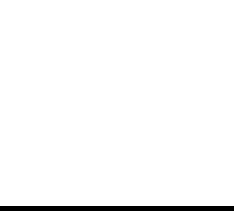 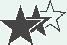 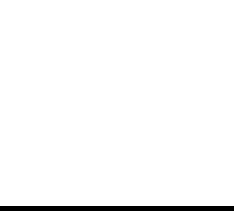 UNIT 1　PEOPLE OF ACHIEVEMENT
to sb.意为“某人突然想到某事”,根据空前的“was”和“looked”可知此处应用一般过去时。
1-3 (2017天津,完形填空, )This combination of healing myself and healing the 
world struck me as the perfect solution.
解析　句意:这种治愈自己和治愈世界的结合让我觉得是完美的解决方法。sth. strikes sb. as...意为“某物给某人以……印象;某物让某人觉得……”。
1-4 (2015课标全国Ⅱ,完形填空, )It struck (strike) me that playing against the 
other team was a great learning moment for all the girls on the team.
解析　句意:我突然意识到对于队里的所有女孩来说,和另一支球队对阵是很好的学习的时刻。It strikes sb. that...“某人突然意识到……”,根据句中的was可知此处应用一般过去时。
 |not...but...不是……而是……
　　From this, he concluded that the crucial problem in China was not physical ill-
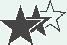 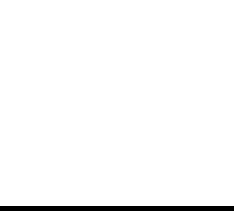 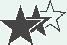 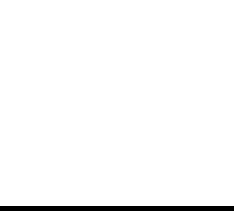 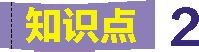 UNIT 1　PEOPLE OF ACHIEVEMENT
ness, but the spiritual illness of people at that time.(教材P4)由此他得出结论:那时,在中国,至关重要的问题不是人们身体的疾病,而是精神上的疾病。
 情景导学
Secondly, Internet voting does not depend on the strong points of the competitors, but rather on how many social-networking resources they have.第二,网上投票不是取决于竞争者的强项,而是取决于他们拥有多少社交网络资源。
Not you but he is to blame.不是你而是他该受责备。
　     归纳拓展
①not...but...=not...but rather... 不是……而是…… (后者比前者的语气更强一些)
②not...but...连接两个并列的主语时,谓语动词应与 其靠近的主语 保持一致,即就近原则,有同样用法的还有not only...but also...、either...or...等。
单句语法填空
2-1 (2018北京,七选五, )Also, sometimes pre-anger does not have to do with a
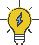 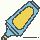 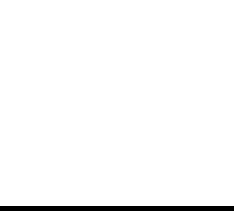 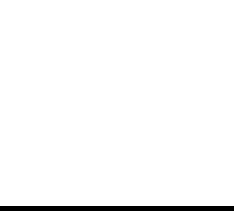 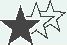 UNIT 1　PEOPLE OF ACHIEVEMENT
lasting condition, but rather a temporary state before a triggering event has occurred.
解析　句意:此外,有时生气前兆和持续的状态没有关系,而是在诱发事件出现前的一种暂时的状态。通过空前的lasting (持久的)和空后的temporary(暂时的)以及rather可知此处表示“不是……而是……”,故填but。
完成句子
2-2 (2016上海,阅读理解A, )After all, “Patty Poem” gave me my love for po-
etry not because it was the poem that lifted my spirits (不是因为它是提升我情绪的那首诗), but because it was the one that hurt me the most.
 |insist+that引导的宾语从句表示“坚持要求……”,从句用虚拟
语气
　　In 1917, a friend insisted that he help write for a magazine called New Youth.(教材P4) 1917年,一个朋友坚持要他帮忙为一本叫《新青年》的杂志写稿。
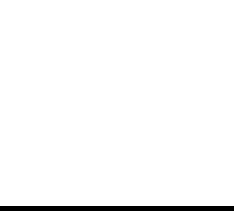 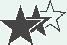 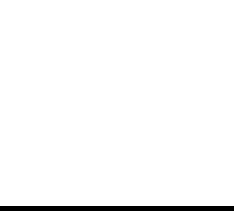 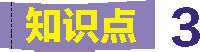 UNIT 1　PEOPLE OF ACHIEVEMENT
情景导学
Police insist that Michael didn't follow the correct procedure in applying for a visa. 警察坚持说迈克尔在申请签证时没有遵循正确的程序。
　     归纳拓展
①insist+从句,若表示“坚决要求”,从句要用 虚拟语气 ,即谓语动词用“(should+)动词原形”,should 可以省略;若表示“坚持说”,从句用 陈述语气 。
*可以接(that)sb.(should)do的动词:一坚持(insist),两命令(order、command),三要求(demand、request、require),四建议(advise、suggest、propose、recommend)。
②insist on+sth./doing sth./being done sth.坚决要求某事/做某事/被做某事
单句语法填空
3-1 (2016天津,完形填空, )I told her she shouldn't swim after a whole night's 
coughing, but she refused to give up and insisted she go (go).
解析　句意:我告诉她她不应该在咳嗽一整晚之后游泳,但是她拒绝放弃,坚持要求去。insist表示“坚决要求”时,后面的宾语从句用虚拟语气,即谓语动词用
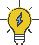 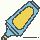 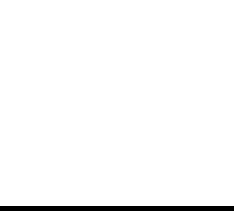 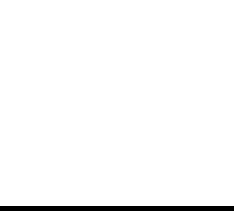 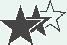 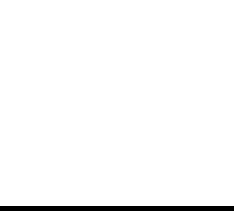 UNIT 1　PEOPLE OF ACHIEVEMENT
“(should+)动词原形”形式,其中should可以省略。
3-2 (2015江苏,阅读理解D, )If men insisted on being (be) free from the burden of 
self-dependence and responsibility for the common good, they would cease to be free.
解析　句意:如果人坚持逃避自我独立的重担和共同利益的责任,他们将不再拥有自由。insist on doing意为“坚持做”。
单句改错
3-3 (2019北京,阅读理解B, )He recommended that she did some research and 
talk to dentists about what a healthier candy would contain.
did改为do
解析　句意:他建议她做一些研究并和牙医交谈更健康的糖果会包含什么。rec-ommend意为“建议”时,后面的宾语从句用虚拟语气,即谓语动词用“(should+)动词原形”形式,其中should可以省略。
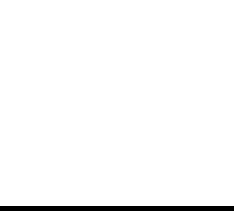 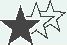 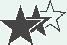 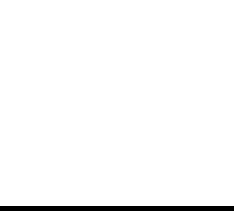 UNIT 1　PEOPLE OF ACHIEVEMENT
|独立主格结构
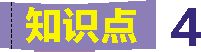 He made numerous contributions to the world, the most well-known being the general theory of relativity and the famous formula E=mc2.(教材P8)他为世界作出了很多贡献,最著名的是广义相对论和著名公式E=mc2。
 情景导学
Weather permitting, they will go on an outing this weekend.天气允许的话,他们本周末要外出游玩。
Homework finished, the boy went to bed.家庭作业做完了,这个男孩上床睡觉。
Here are the first two volumes, the third to come out next year.这是前两卷,第三卷明年出版。
 归纳拓展
①独立主格结构可由“名词或代词+非谓语动词(doing/done/to do)”构成, doing 表示主动关系或动作正在进行, done 表示被动关系或动作已经完成, to do 表示动作将要发生。独立主格结构还可由“名词或代词+介词短语/形容词/名词/副词”构
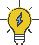 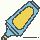 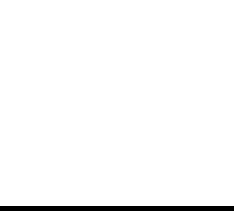 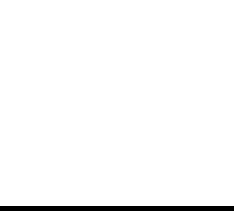 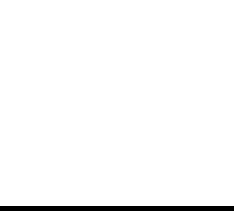 UNIT 1　PEOPLE OF ACHIEVEMENT
成。
②with复合结构也可看作独立主格结构的一种。
③独立主格结构与句子其他部分用逗号分开,在句中作状语,常表示时间、原因、条件、方式或伴随等。
单句语法填空
4-1 (2019江苏,阅读理解D, )He stood by the piano, eyes closed (close), listening 
for the first time to his own work being played by someone else.
解析　此处和逗号之前的句子“He stood by the piano”之间没有连词,所以设空处不能使用谓语动词形式。此处是独立主格结构,eyes与close之间是被动关系,故用过去分词。
4-2 (2019江苏,阅读理解D, )Steve moved to the piano and sat at the bench, 
hands trembling (tremble) as he gently placed his fingers on the keys.(tremble vi.颤抖)
解析　句意:Steve挪动到钢琴前,坐在长凳上,当他轻轻地把手指放到琴键上时,双
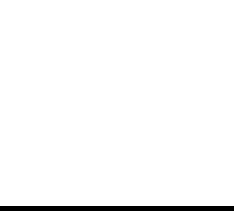 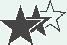 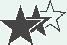 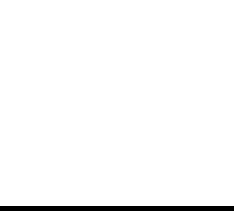 UNIT 1　PEOPLE OF ACHIEVEMENT
手在颤抖。此题中因为逗号前后没有连词,所以此处是独立主格结构,tremble与hands之间是主动关系,所以用现在分词。
4-3 (2018课标全国Ⅰ,阅读理解B改编, ) With food our biggest weekly household
 expense, Susanna and Matt spend time with a different family each week preparing delicious and nutritious meals on a tight budget.
解析　句意:由于食物是我们每周最大的家庭开销,Susanna和Matt每周都花费时间和不同的家庭一起靠紧张的预算做出美味而营养丰富的饭食。with的复合结构是独立主格结构的一种。
4-4 (2017课标全国Ⅱ,七选五, )...let the person know you're busy so they can get
 the hint(暗示) that when the door is closed (close), you're not to be disturbed.
解析　此题中有连词when,所以此处是状语从句而不是独立主格结构,状语从句中的主语the door为第三人称单数,与谓语close之间为被动关系,依据语境可知应用一般现在时,故填is closed。
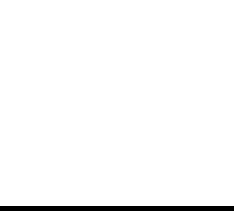 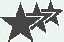 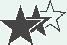 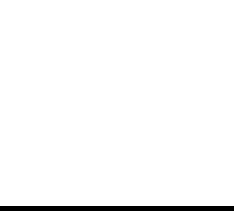 UNIT 1　PEOPLE OF ACHIEVEMENT
|“while(等连词)+doing/done”结构
While working there, out of a strong passion for knowledge, he continued to study, earning a doctorate in physics in 1905.(教材P8)在那里工作时,出于对知识的强烈热爱,他继续学习,在1905年获得了物理学博士学位。
 情景导学
China's approach to protecting its environment while feeding its citizens offers useful lessons for agriculture and food policymakers worldwide.中国在养活公民的同时保护环境的方法为全世界的农业和粮食政策的制定者们提供了有用的经验。
When questioned by the media, they are not discouraged and practice even harder. 当被媒体质疑的时候,他们没有泄气,甚至练得更加刻苦了。
　     归纳拓展
“while+ 现在 分词”作状语,表示分词所表示的动作和句子主语之间为主动关系,意为“在……时候,在……的同时”, 相当于状语从句while sb. is/was doing sth.。
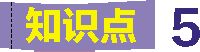 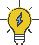 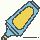 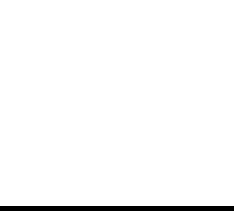 UNIT 1　PEOPLE OF ACHIEVEMENT
如果分词所表示的动作和句子主语之间为被动关系,则用“连词+ 过去 分词”形式。可以用于此结构的连词还有:when、once、until、if、unless、though、al-though、as等。
单句语法填空
5-1 (2019北京,阅读理解A, )Join us as a volunteer manager to develop your own
 skills while bringing (bring) benefits to the communities.
解析　句意:加入我们成为志愿管理人员吧,在给社区带来好处的同时发展你自己的技能。祈使句Join us...省略的主语you 和bring之间是主动关系,所以用现在分词。
5-2 (2019天津,8, )Amy, as well as her brothers, was given a warm welcome 
when returning (return) to the village last week.
解析　句意:上周Amy和她的哥哥们在返回村庄的时候受到了热烈的欢迎。return和句子主语是主动关系,所以用现在分词。
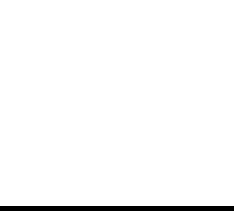 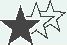 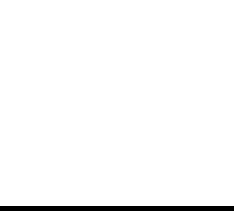 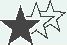 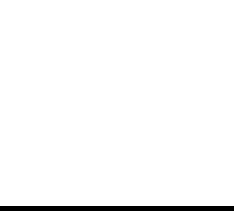 UNIT 1　PEOPLE OF ACHIEVEMENT
5-3 (2016浙江,七选五, )Surround yourself with uplifting individuals who chal-
lenge you to be better while  loving (love) you for who you are...
解析　love与其逻辑主语individuals之间是主动关系,所以用现在分词。
单句表达
5-4(2019北京,书面表达, )劳动的时候,我认识到了在炎热的太阳底下干活是
多么辛苦。
While working, I realised how hard it was to work under the hot sun.
 
非限制性定语从句
一、基本概念
I will visit my aunt, who is leaving for London next month.我要去看望我姑姑,她下个月要去伦敦。
非限制性定语从句是对先行词的附加说明,与主句的关系不像限制性定语从句那
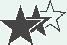 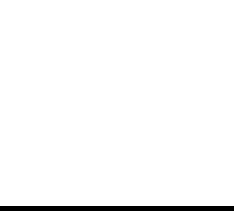 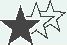 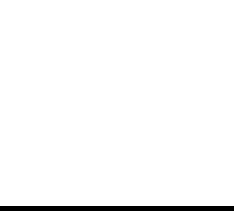 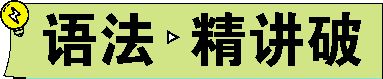 UNIT 1　PEOPLE OF ACHIEVEMENT
样① 紧密。非限制性定语从句与主句之间通常用② 逗号分开,常与主句分开翻译。非限制性定语从句放在句子中间时,其③ 前后 都需要用逗号隔开。
二、关系代词与关系副词
1.She has two sons, both of whom are committed to physical research. √
2.Peter, whose mother is in hospital, will take a few days off to look after her.√
3.The American boy,who is my classmate, takes a keen interest in Chinese. √
4.The American boy,that is my classmate, takes a keen interest in Chinese. ✕
和限制性定语从句相同,当先行词是人,关系词在定语从句中作④ 主语 时,用关系代词who,定语从句中谓语的单复数要和⑤ 先行词保持一致;当关系词在定语从句中作宾语时,用whom(非正式文体且关系词前无介词时,也可用who);当关系词在定语从句中作定语时,用⑥ whose。与限制性定语从句不同,非限制性定语从句不能用⑦ that 引导。
1.Teaching is an amazing job, where you are doing something serious but interesting. √
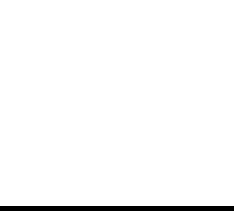 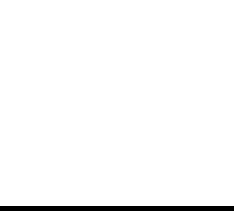 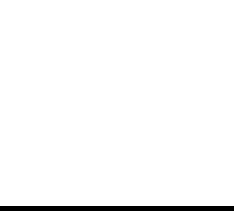 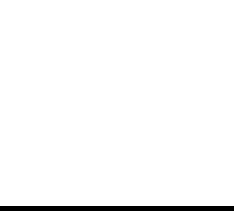 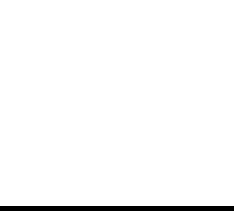 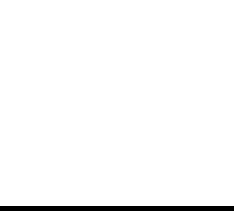 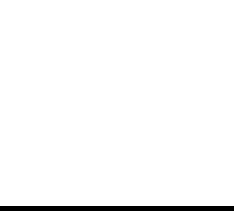 UNIT 1　PEOPLE OF ACHIEVEMENT
2.He is considering quitting his job, which requires frequent business trips.√
3.Her children attend the day-care center, whose owner is from Beijing.√
4.Our school is planning to hold a Chinese Ancient Culture Week event next month,when different kinds of amazing activities will be organized.√
5.It was the fourth time that he had got first prize, which surprised all of us.√
6.As we expected, he lost the game.√
在非限制性定语从句中,当先行词是物,关系词在定语从句中作主语或宾语时,用关系代词⑧ which ,不能用that;当关系词在定语从句中作定语时,用关系代词⑨whose。如果定语从句中缺少地点状语,要由关系副词⑩ where 引导,where前面的先行词既可以是实际地点名词,也可以是 抽象地点名词 ,如job、event、activity等;
when在非限制性定语从句中作 时间状语。
which和as引导非限制性定语从句时,有时可以指代整个 主句 ;as引导的非限制性
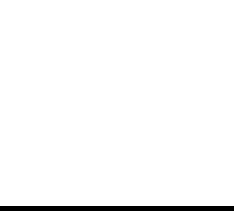 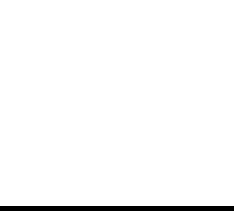 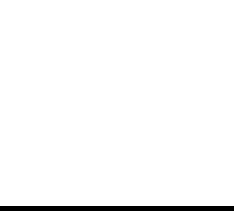 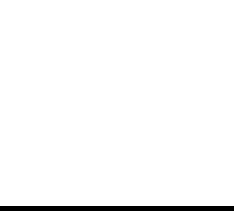 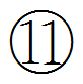 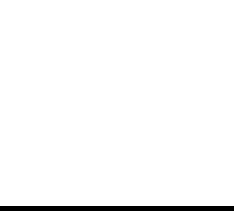 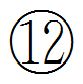 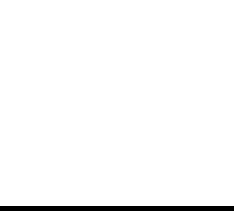 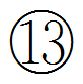 UNIT 1　PEOPLE OF ACHIEVEMENT
定语从句可置于 句首、句中和句末,意为“正如……”。
三、介词(短语)+关系代词
1.Failure is the fog, through which we glimpse(瞥见) success.
2.What a pity! I missed the concert, at which Jay Chou performed songs.
3.In 2001, Tony and his wife left London, to which they never returned.
4.From 1997, J.K. Rowling created the Harry Potter fantasy series, for which she be-came internationally famous. 
5.Millions of species die yearly, most of which are unknown to us.
依据介词本身的词义和意群关系,关系代词前面的介词主要可从5个方面系统掌握。
1.把握介词本身的 词义 ,如through;
2.把握介词与 名词的搭配,如at the concert;
3.把握介词与 动词 的搭配,如return to;
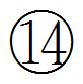 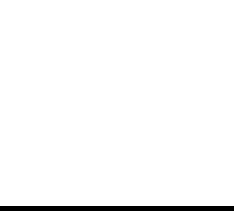 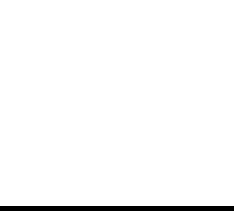 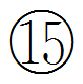 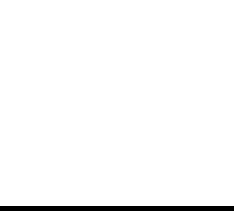 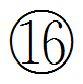 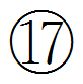 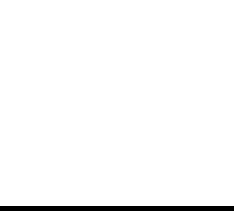 UNIT 1　PEOPLE OF ACHIEVEMENT
4.把握介词与 形容词 的搭配,如be famous for;
5.把握“部分+ of  +整体”结构及其他可用于非限制性定语从句中的含有介词的
短语,如most of...、none of...、some of...等。
 
用关系代词、关系副词填空
1.(2019课标全国Ⅰ,阅读理解D, )During the rosy years of elementary school(小
学), I enjoyed sharing my dolls and jokes, which allowed me to keep my high social sta-tus.
解析　句意:在美好的小学时光里,我喜欢分享我的玩偶和笑话,这使得我保持了很高的社交地位。设空处引导非限制性定语从句,指代整个主句的内容,故填which。
2.(2019浙江,完形填空, ) As you can imagine, the trip is no piece of cake.
解析　句意:正如你可以想象的那样,这次旅行不是简单事。设空处意为“正如”,应用as引导非限制性定语从句。
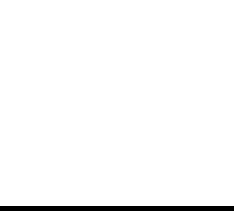 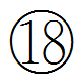 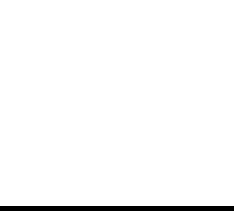 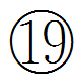 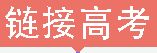 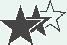 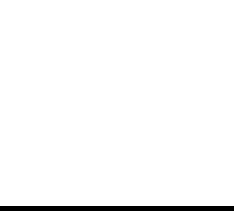 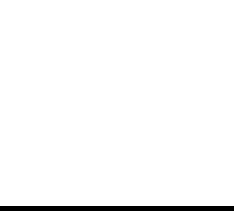 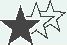 UNIT 1　PEOPLE OF ACHIEVEMENT
3.(2019北京,阅读理解D改编, )Phytoplankton(浮游生物) live at the ocean sur-
face, where they pull carbon dioxide(二氧化碳) into the ocean while giving off oxy-gen.
解析　句意:浮游生物生活在海洋表面,在那里,它们把二氧化碳吸收到海洋里,同时释放氧气。设空处引导非限制性定语从句,先行词为the ocean surface,关系词在从句中作状语,故填where。
4.(2017江苏,28, )In 1963 the UN set
 up the World Food Programme, one of whose purposes is to relieve worldwide starva-tion. 
解析　句意:1963年,联合国成立了世界粮食计划署,它的目标之一是缓解全球范围内的饥饿。whose意为 “……的”,引导非限制性定语从句,在从句中作定语。
5.(2017江苏,阅读理解D, )Without the glaciers, water will arrive in the rivers at 
times when it can damage crops. Norphel's inspiration came from seeing the waste of water over winter, when it was not needed.
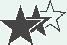 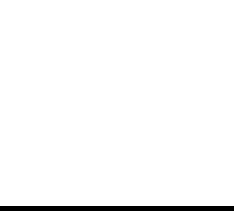 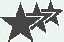 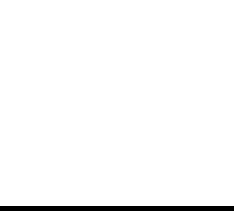 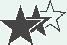 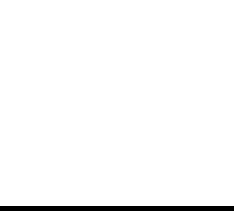 UNIT 1　PEOPLE OF ACHIEVEMENT
解析　句意:没有了冰川,水有时就会流进河里,在那时它会破坏庄稼。Norphel的灵感来自看到冬季期间水的浪费,在那时水是不被需要的。winter为先行词,设空处引导非限制性定语从句,关系词在从句中作时间状语,故填when。
用适当的介词填空
6.(2019课标全国Ⅲ,阅读理解A, )Lin-Manuel Miranda wrote this musical about
 Alexander Hamilton, in which the birth of America is presented as an immigrant story.
解析　句意:Lin-Manuel Miranda写了这部关于亚历山大·汉密尔顿的音乐剧,在这部剧中,美国的诞生以一个移民故事被呈现。which指代this musical,所以前面用in表示“在这部音乐剧中”。
7.(2018课标全国Ⅰ,阅读理解C改编, )Asia and the Pacific has perhaps 3,200 
languages, of which Papua New Guinea alone accounts for well over 800.
解析　句意:亚太地区可能有3,200种语言,其中巴布亚新几内亚一个国家就有远远超过800种语言。which指代先行词3,200 languages, 800与其是部分与整体的关系,
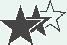 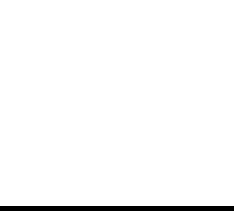 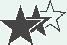 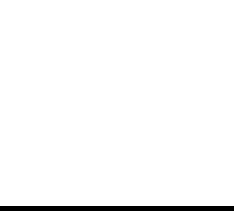 UNIT 1　PEOPLE OF ACHIEVEMENT
所以用of。
单句改错
8.(2019天津,完形填空, )After sharing the story online, I heard from someone, 
he identified the lady as Erin Smith.
he改为who
解析　句意:在网上分享了这个故事之后,我收到一个人的消息,他认出这位女士是艾琳·史密斯。第二个逗号前后为两个句子,但是没有连词,不能使用人称代词,someone可看作先行词,第二个逗号后可看作一个定语从句,关系词在定语从句中作主语,故将he改为who。
9.(2019江苏,阅读理解B, )Most of us,when we talk about volcanoes, think of the 
classic cone(圆锥体)shapes of a Fuji or Kilimanjaro,which is created when erupting magma(岩浆)piles up.
is改为are
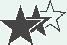 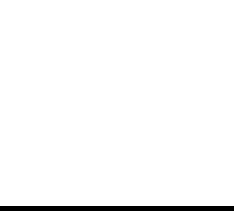 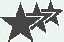 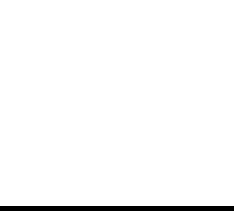 UNIT 1　PEOPLE OF ACHIEVEMENT
解析　句意:我们大多数人说到火山的时候,想到的是富士山或乞力马扎罗山那样经典的圆锥体形状,这些圆锥体形状是岩浆喷发时堆积而成的。which指代先行词cone shapes,从句中的谓语动词的数要与先行词保持一致,所以用复数形式。
10.(2019课标全国Ⅱ,阅读理解C, )Bechtel, who works in downtown West Palm 
Beach, having lunch with coworkers sometimes...
having改为has
解析　who引导的非限制性定语从句在主句主语之后,将主句的主语Bechtel和谓语部分隔开,所以此处不能使用非谓语动词,依据定语从句的谓语动词works可知此处应用一般现在时,Bechtel是第三人称单数,所以用has。
11.(2018课标全国Ⅰ,完形填空, )He was an international grand master, who 
meant I would be learning from one of the game's best.
who改为which
解析　句意:他是一个国际象棋大师,这意味着我将向这个行业中的最高水平之一的人学习。由定语从句的谓语meant“意味着”和句子的整体意思可以判断定语
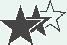 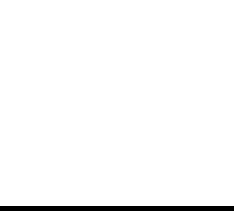 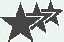 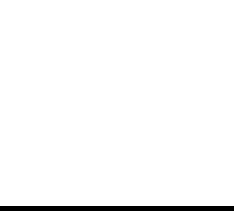 从句的关系词应该用which,指代前面一句话。